Kimyo
11-sinf
Mavzu : Qaytar va qaytmas reaksiyalar
Test
Quyidagi reaksiya tenglamalari orasidan qaytar reaksiyani ko‘rsating? 
A. Cu+4HNO3→Cu(NO3)2+ 2NO2↑   + 2H2O
B. K2CO3 + 2HCl → 2KCl + CO2 ↑ + H2O.
C. Fe + S  →   FeS  
D. N2 + 3H2 → 2NH3
Testning yechimi
A. Cu+4HNO3→Cu(NO3)2+ 2NO2↑   + 2H2O
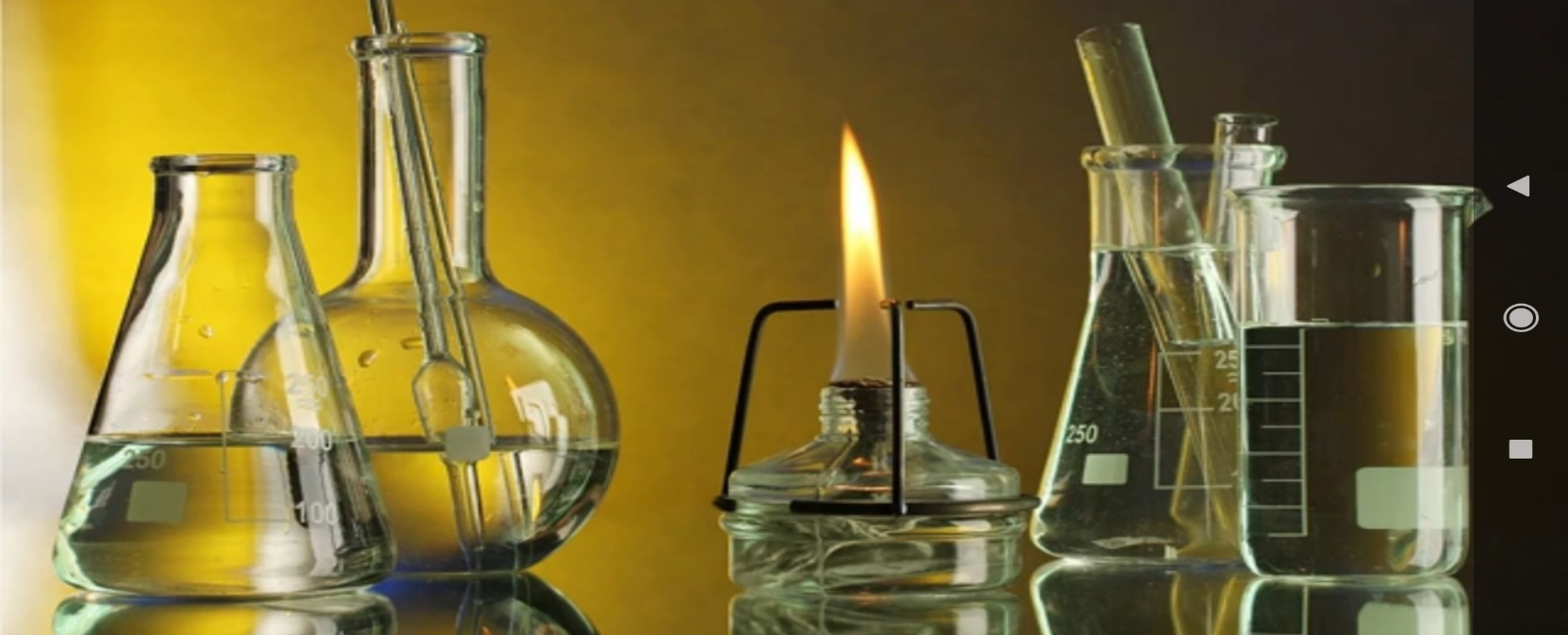 Testning yechimi
B. K2CO3 + 2HCl → 2KCl + CO2 ↑ + H2O
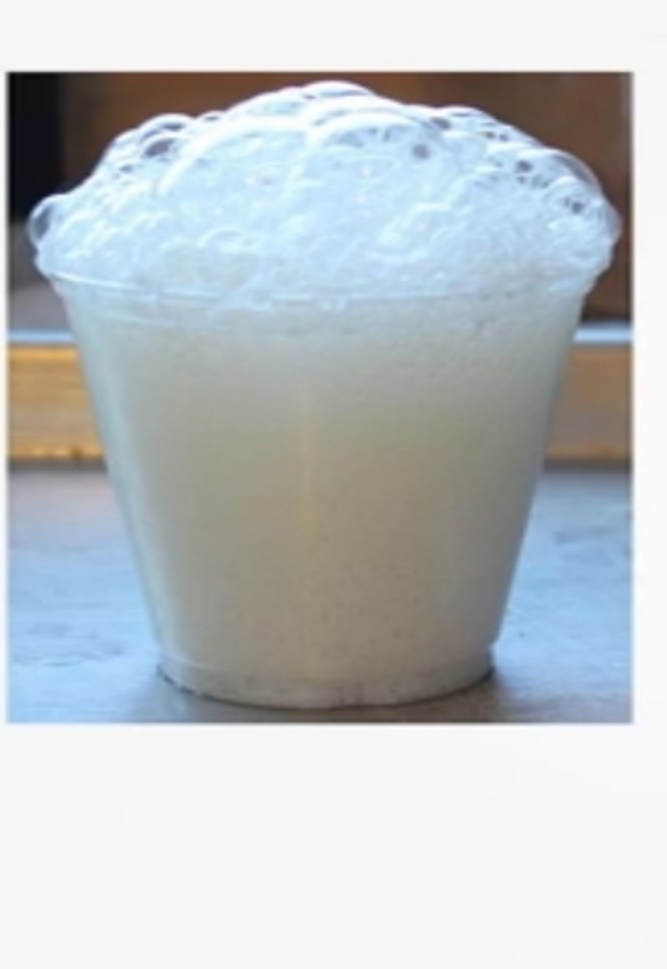 Testning yechimi
C. Fe + S  →   FeS
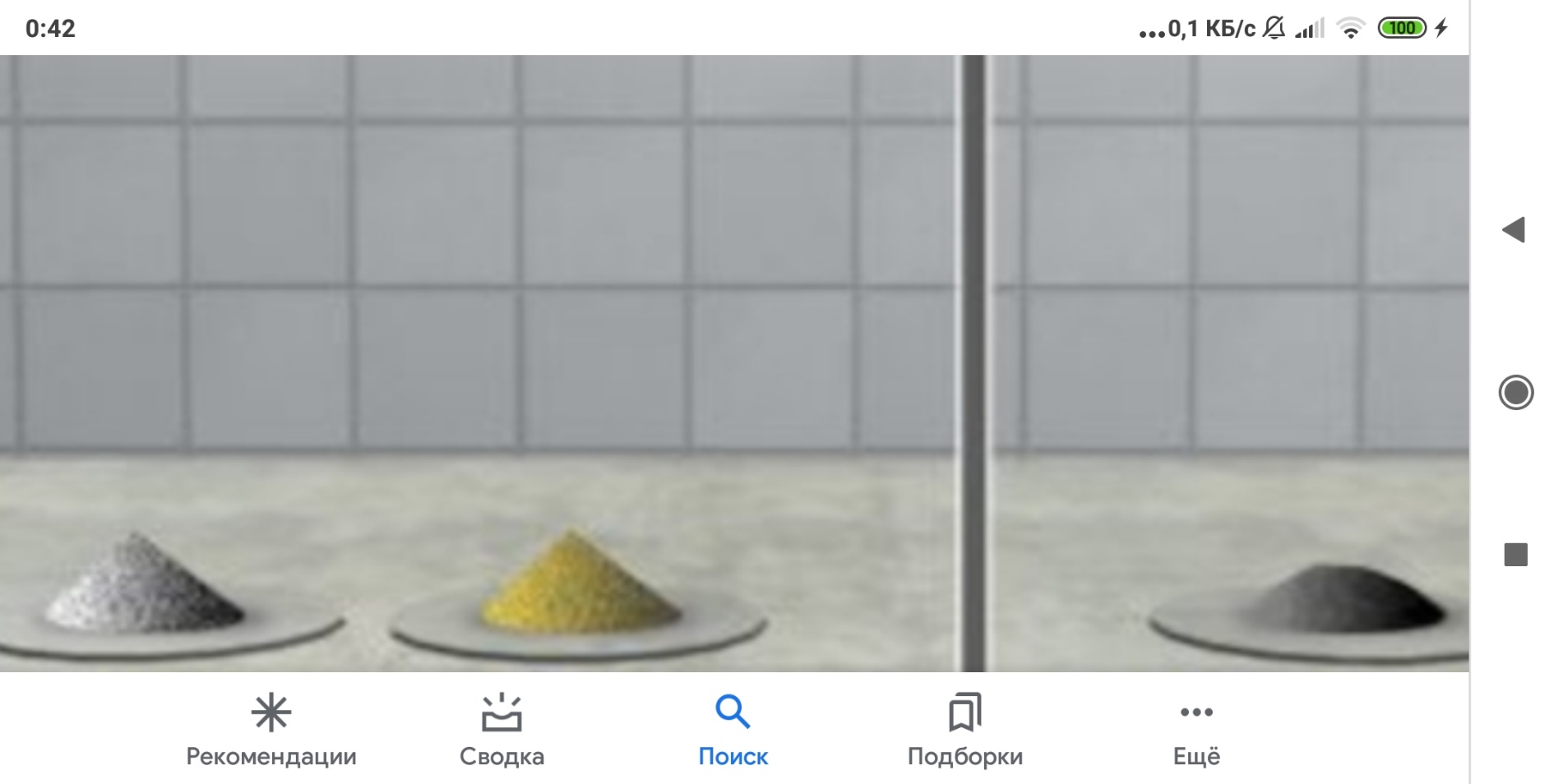 Testning yechimi
D. N2 + 3H2 → 2NH3



 
                 To‘g‘ri javob: D
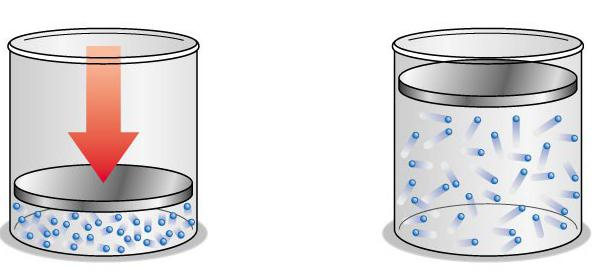 2-test
Quyidagi reaksiya tenglamalari orasidan qaytmas reaksiyani ko‘rsating?
A. SO2 + H2O → H2SO3 
B. H2+J2   → 2HJ
C. NaOH + HCl → NaCl + H2O
D. N2+O2   → 2NO
Testning yechimi
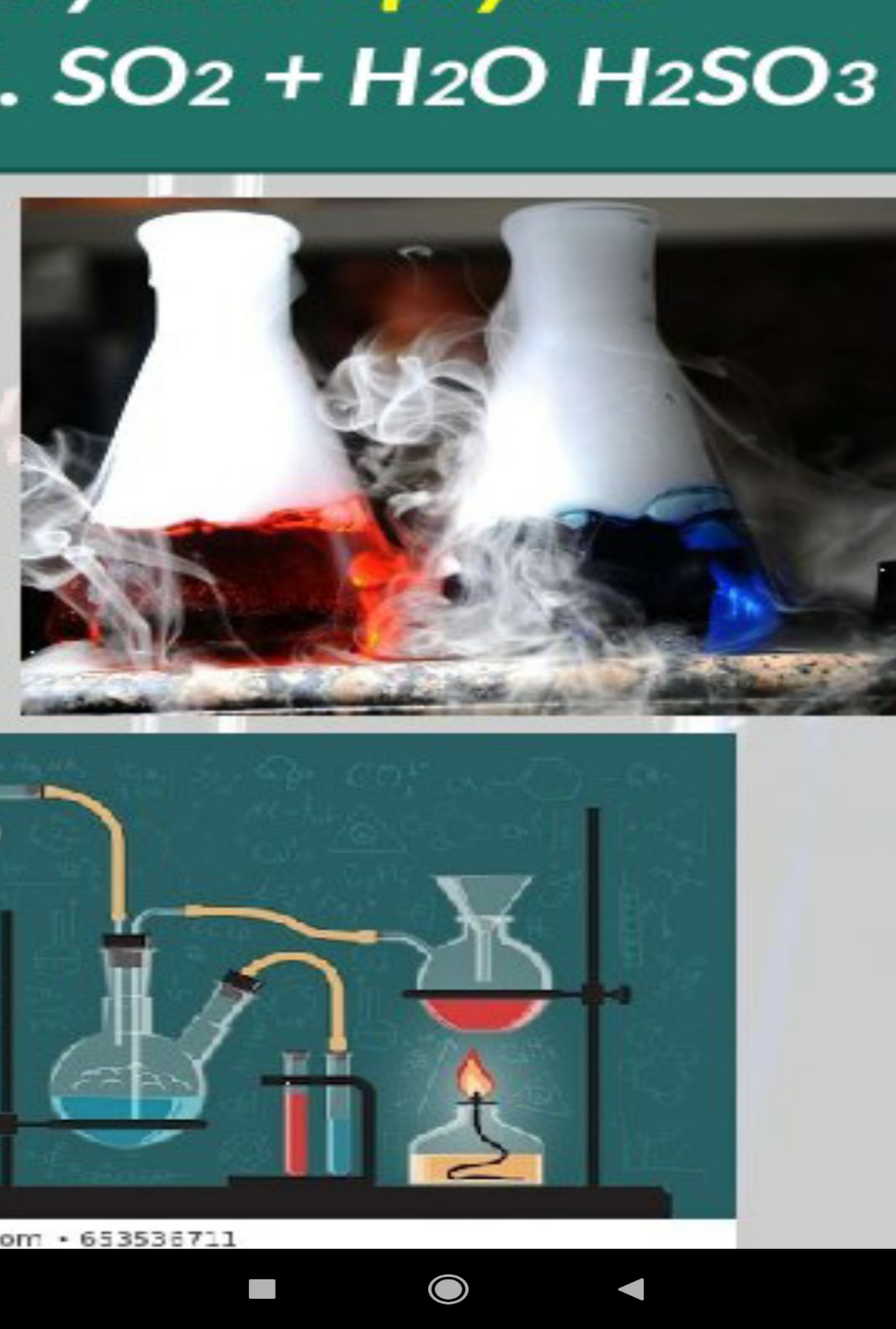 A. SO2 + H2O → H2SO3
Testning yechimi
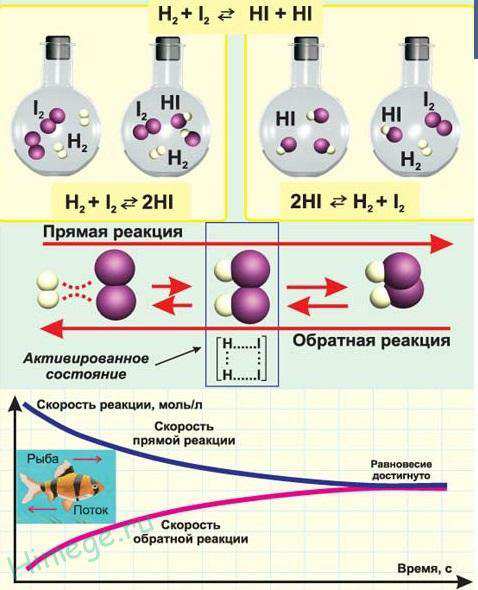 B. H2+J2   → 2HJ
To‘g‘ri reaksiya
Teskari reaksiya
Faollashgan holat
Testning yechimi
C. NaOH + HCl → NaCl + H2O
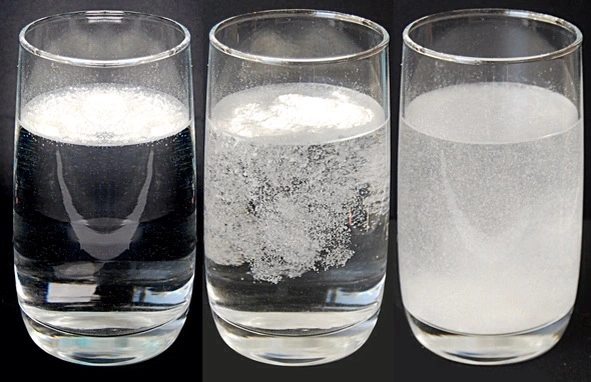 Testning yechimi
D. N2+O2   → 2NO
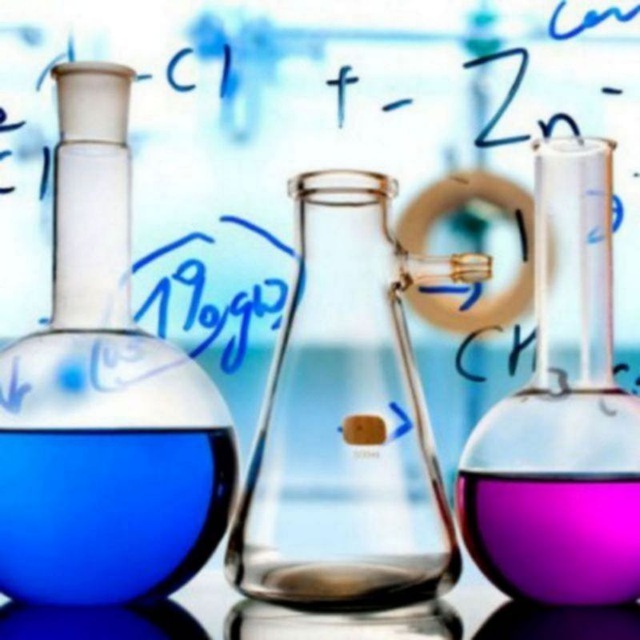 Testning yechimi
C. NaOH + HCl → NaCl + H2O
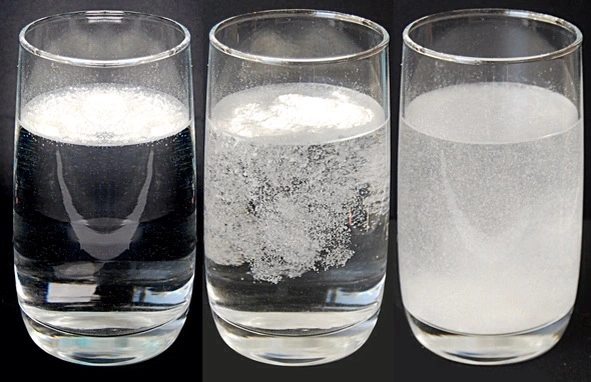 To‘g‘ri javob: C
1-masala
A+B=C+D reaksiya bo‘yicha muvozanat qaror topgandan so‘ng moddalarning muvozanat konsentratsiyalari quyidagicha: [A]=0,125 mol/l, [B]=0,4 mol/l, [C]=0,2 mol/l, [D]=0,5 mol/l bo‘lsa, muvozanat konstantasini  aniqlang.
Masalaning yechimi
Masalaning yechimi
2-masala
Masalaning yechimi
3-masala
A+B=2C+D reaksiya bo‘yicha muvozanat qaror topgandan so‘ng moddalarning muvozanat konsentratsiyalari quyidagicha: [A]=0,08 mol/l, [B]=0,2 mol/l, [C]=0,2 mol/l, [D]=0,5 mol/l bo‘lsa, muvozanat konstantasini  aniqlang.
Masalaning yechimi
4-masala
A + 2B↔ C reaksiya muvozanat holatida boshlang‘ich moddalar konsentratsiyalari [A]=0,5 mol/l; [B]=1 mol/l ga teng bo‘lsa, muvozanat holatidagi C moddaning  konsentratsiyasini  (mol/ l)  toping (KM=1).
Masalaning yechimi
Mustaqil bajarish uchun topshiriqlar
Darslikning 112-113-sahifalarini o‘qib o‘rganing, reaksiya tenglamalarini daftaringizga yozib boring.
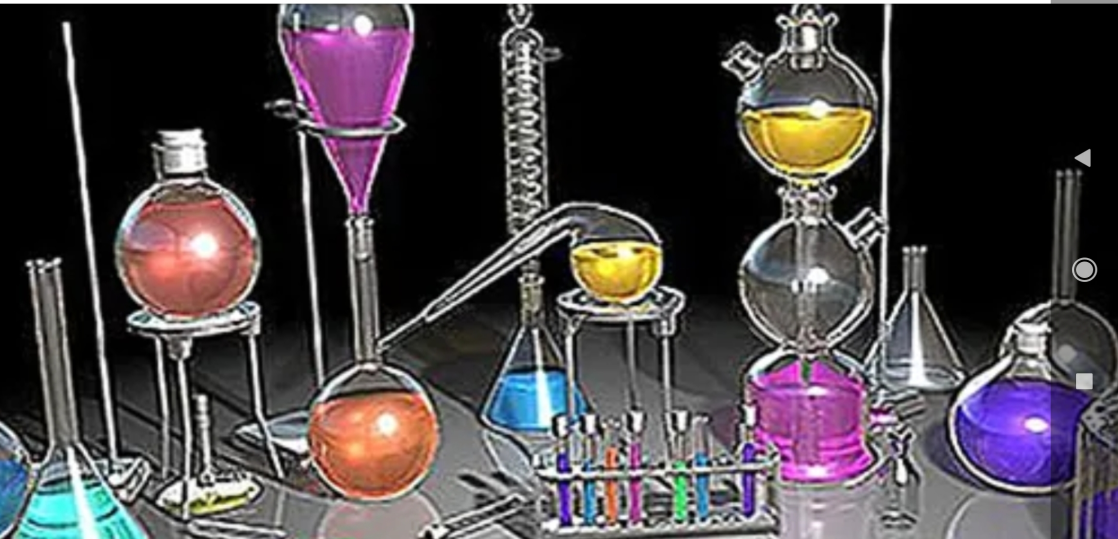